Понять ребенка
Грани индивидуальности
Интроверт или экстраверт?
Сангвиник, холерик, меланхолик, флегматик?
Аудиал, визуал, кинестетик?
Логик или эмоционал?
Сова или жаворонок?
Насколько он похож для нас?
Этапы эмоционального развития ребенка
Потребность в безусловной материнской любви. От рождения
Формирование первой привязанности отделение своих от чужих. От 6 мес.
Появление интереса к чужим. С 1 года
Оценка своих эмоций и самоконтроль. С 2,5 – 3х лет
«Полюбите меня черненьким»: претензии на признание себя как личности. С 3х лет
Эдипова фаза: родители, внимание! С 3хлет
Появление эмпатии и сострадания. С 4х лет
Появление совести. С 5 лет
Страх смерти. С 5-6лет
Появление внутреннего плана эмоций. С 6 лет.
Типология нарушения поведения (Рудольф Дрейкурс)
Цели:
Привлечь внимание
Власть
Месть
Избегание неудачи

Мы не ставим диагноз, мы разрабатываем воспитательную стратегию на будущее
Философия дисциплины родителя
Руки прочь
Твердая рука
Возьмемся за руки

Коммуникативно-компетентным является поведение, которое повышает возможности для последующих коммуникаций с другими или самим собой каждого из партнеров по общению в качестве свободной личности (Томас Гордон)
Схема «Я-высказывания»
Описание от первого лица ситуации, вызвавшей напряжение• Когда я вижу, что… (когда это происходит…, когда я сталкиваюсь с тем, что…)
Точное называние чувства в этой ситуации• Я чувствую (раздражение, горечь, боль, недоумение, бессилие, гнев) у меня возникает проблема, у не знаю, как мне реагировать
Называние причин• Потому что…( из-за того, что…)
Просьба • Хочу тебя попросить (пожалуйста, не делай так больше…, сделай, чтобы…, не мог бы ты…) 
Составьте свое высказывание…
Поддерживающие стратегии и направленное развитие самости
Одобрение• Одобряйте черты характера, попытки что-то сделать
Теплые чувства• Устанавливайте радостные отношения с детьми• Теплые чувства особенно нужны тогда, когда дела совсем плохи
Теплые прикосновения• Гладить, тормошить, обнимать, похлопывать • Со властолюбивыми детьми использовать вербальные выражения положительных эмоций
Поддержка
Знак внимания, оказанный человеку, когда он объективно неуспешен, сделанный в форме прямого речевого высказывания и касающийся той области, в которой у него в данный момент затруднения. 
Поддержка исключает сравнение с кем-либо, кроме его самого. 
Напрямую обращается к личности, независимо от промахов и успехов, ошибок и достижений. 
Концентрируется на сильных сторонах. 
Оказание поддержки ребенку это лучшая реакция на поведение ребенка в ситуации стресса.
Парадокс поддержки
• Ее нужно оказывать именно тем детям, которые постоянно доставляют нам неприятности.• Непослушание вызывает негативные чувства, нам трудно оказывать поддержку.• Но именно непослушные дети больше всех в ней нуждаются.
Пять способов сказать «ЛЮБЛЮ»
Прикосновения
Подарки
Время
Забота
Комплименты

Гэрри Чепмен 
«Пять языков любви»
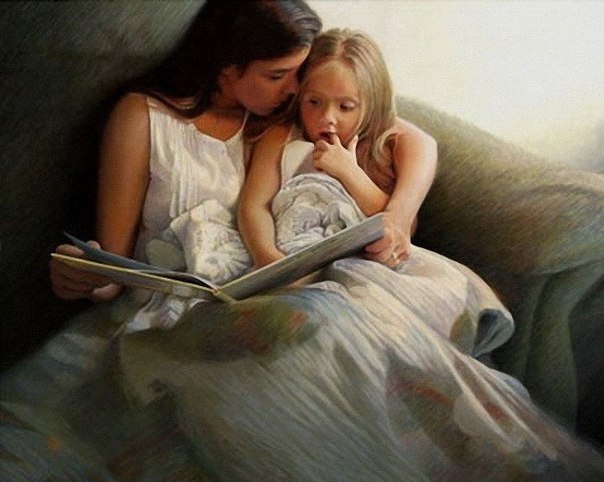 Активное слушание
Открытые двери
"Расскажи мне об этом".
"Я хочу услышать об этом".
"Мне интересно, что ты думаешь".
"Давай обсудим это".
"Похоже, что это важно для тебя".
Декодирование послания
Ты голоден
Ты расстроен
Ты хочешь сделать это
Не посылать свое сообщение (оценка, мнение, совет, анализ, вопрос, вывод). 
Дать знать как вы расшифровали сообщение.
Активное слушание
Помогает детям обнаружить точно то, что они чувствуют
Помогает детям меньше бояться негативных чувств
Создает отношения теплоты между родителем и ребенком
Облегчает решение проблем ребенка
Влияет на ребенка таким образом, что он начинает хотеть прислушиваться к мыслям и идеям родителей.
АС "оставляет мяч" у ребенка.
Ответственность за решение остается на ребенке